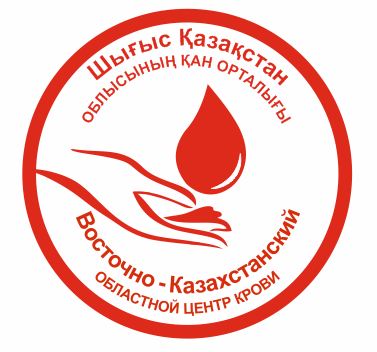 Отчет  о деятельности  организации КГКП «Восточно-Казахстанский областной центр крови» за 2017-2019 годыДиректор ВК ОЦК               х.жигитаев
Штатная численность всего по штату – 236 ставок, занято – 236, физических лиц увеличилось до 141 человек  за  12 месяцев сравнительно с  численностью  за 9 месяцев 2019 года (135 чел.), за счет приема новых работников.  анализ кадрового состава:
Анализ финансово-хозяйственной деятельности Бюджетные средства,  выделенные по программе 067  «Обеспечение гарантированного объема бесплатной медицинской помощи», освоены на 100%, использованы по целевому назначению, уменьшение в 2018 году связано со снижением объемов заготовки крови по причине уменьшения заявок из организаций здравоохранения  на компоненты крови
НАША МИССИЯ:Улучшение здоровья граждан Восточно-Казахстанской области через донорство, качественные компоненты крови, профессионализм сотрудников и внедрение новых технологий
ВИДЕНИЕ:  Стать  одним из лучших региональных центров крови в Казахстане за счет внедрения инноваций, высокого профессионализма  сотрудников, устойчивого развития и совершенствования трансфузионной помощи пациентам  в соответствии с национальными и международными  стандартами
Стратегические направления и цели
Стратегическое направление 1 Обеспечение финансовой стабильности предприятия
 Цель.1.1. Обеспечение организаций здравоохранения продуктами крови в рамках гарантированного объема бесплатной медицинской помощи 
Цель 1.2. Повышение  доходности предприятия за счет выполнения  медицинских услуг на платной основе
Стратегическое направление 2 Обеспечение организаций здравоохранения качественными и безопасными компонентами крови
 Цель 2.1. Эффективное оказание трансфузиологической помощи населению.
Стратегическое направление 3 Развитие кадрового потенциала
Цель 3.1.  Повышение эффективности  управления кадровыми ресурсами 
Стратегическое направление 4 Внедрение новых технологий в области производственной и клинической трансфузиологии
Цель 4.1. Служба крови, соответствующая  национальным и международным стандартам
Показатели производственной деятельности организации. Донации крови и ее компонентов
Снижение  донаций крови и ее компонентов в динамике  связано с  уменьшением количества  заявок из организаций здравоохранения
Показатели производственной деятельности организации. Удельный вес безвозмездных донаций,%
Увеличение за счет  проведения активной работы с промышленными предприятиями, крупными организациями, учебными заведениями, воинскими частями,  по привлечению к донорству их коллективов,  за счет   тесного взаимодействия  со  СМИ, бизнес-структурами, религиозными сообществами,   ВК обществом Красного полумесяца по пропаганде безвозмездного донорства.
Заготовка консервированной крови
На 10% по сравнению с аналогичным  отчетным периодом 2018 года  уменьшилась заготовка  консервированной крови   по Восточно-Казахстанскому областному центру крови за 2019 год крови в связи с уменьшением заявок из организаций здравоохранения на компоненты крови в результате рационального использования продуктов крови,  использования кровесберегающих технологий  и внедрения методов, альтернативных переливанию компонентов крови.
Произведено компонентов крови ПО ВК ОЦК
В динамике отмечается снижение объемов  произведенных компонентов крови в связи с уменьшением заявок из организаций здравоохранения в результате  использования кровесберегающих технологий внедрения методов, альтернативных переливанию компонентов крови
Произведено тромбоцитов В ВК ОЦК
В ДИНАМИКЕ ИМЕЕТ МЕСТО УВЕЛИЧЕНИЕ В 2017 году  ДОЛИ ТРОМБОЦИТОВ, 
ЗАГОТОВЛЕННЫХ АППАРАТНЫМ МЕТОДОМ ТРОБОЦИТАФЕРЕЗА
Произведено тромбоцитов В ВК ОЦК
В ДИНАМИКЕ ИМЕЕТ МЕСТО УМЕНЬШЕНИЕ В 2019 году  ДОЛИ ТРОМБОЦИТОВ, 
ЗАГОТОВЛЕННЫХ АППАРАТНЫМ МЕТОДОМ ТРОБОЦИТАФЕРЕЗА.
В 2019 году отмечалось значительное увеличение потребности организаций здравоохранения  в клетках крови (тромбоцитах) в условиях летних отпусков и «периода дач» у доноров, то есть отсутствия последних. Следовательно, часть заявок была выполнена за счет производства пулированных, а не аферезных тромбоцитов
Произведено тромбоцитов по ВК ОЦК
Остается высокой потребность организаций здравоохранения онкогематологического профиля в тромбоцитах, что обусловлено высокой заболеваемостью данного профиля  в связи  с  тем, что вся территория Семипалатинской области, прилегающие к  ядерному полигону районы Восточно-Казахстанской   области и признанные зонами  экологического бедствия..
Доля  донаций, от которых заготовленные кровь и ее компоненты признаны непригодными к переливанию и переработке на препараты  (%)
Уменьшение за счет  внедрения лабораторного оборудования по обследованию доноров  на АЛТ перед донацией, проведения мероприятий по устранению  управляемых причин (бой,  нестандартные дозы, визуальное несоответствие, хилез).
Обеспечение иммунологической и инфекционной безопасности компонентов крови: 1)Двухступенчатый скрининг маркеров трансфузионных инфекций(ИФА + ПЦР), 2014-2016гг.
Обеспечение иммунологической и инфекционной безопасности компонентов крови:2) Доля карантинизированной СЗП от всего количества выданной в МО плазмы (%)
Обеспечение иммунологической и инфекционной безопасности:3)Проведение 100% лейкофильтрации компонентов крови Доля лейкофильтрованных эритроцитов от всего количества выданных в МО
Обеспечение иммунологической и инфекционной безопасности:4)Доля лейкофильтрованных  вирусинактивированных тромбоцитов от всего количества выданных в МО
Обеспечение иммунологической и инфекционной безопасности:5)Проведение вирусинактивации компонентов крови - Доля, вирусинактивированной   СЗП от всего количества выданных в МО
Вирусинактивированная плазма производится для  обеспечения заявок организаций здравоохранения для использования в лечении  определенного контингента больных (детей, рожениц, онкогематологических пациентов) В 100% случаев выдается свежезамороженная плазма, прошедшая один из методов или сочетание методов дополнительной обработки (лейкофильтрация, вирусинактивизация, карантинизация)
Стратегическое направление 1 Обеспечение финансовой стабильности предприятия.
Невыполнение целевого индикатора «Доходы от платных медицинских услуг» за счет  снижения количества  лабораторных исследований, проведенных на платной основе и продуктов  крови, реализованных на платной основе, связанного с уменьшением заявок от медицинских организаций.   
Уменьшение заявок по причине высокой стоимости лабораторных исследований на гемотрансмиссивные инфекции, которые проводятся на анализаторах закрытого типа с использованием дорогостоящих реагентов.  План  на2019 год составил  12150,00 тыс. тенге, факт отчетного периода  - 9921,2 тыс. тенге, что соответствует 81,6% выполнения от плана.
Стратегическое направление 2. Обеспечение организаций здравоохранения качественными и безопасными компонентами крови.
Целевые индикаторы «количество донаций на 1000 населения» и «количество донаций» не достигли порогового значения по причине уменьшения объема заготовки крови и, соответственно, общего количества донаций.  из-за уменьшенияе заявок организаций здравоохранения на производимые компоненты крови.
Стратегическое направление 3. Развитие кадрового потенциала
Целевой индикатор «Категорированность врачей» не достиг показатель плана на 2019г (75%.) и  составил - 58% за счет приема молодых специалистов без категории за последние 3 года.
Целевой индикатор «Категорированность среднего медицинского персонала»  не достиг показатель плана на 2019г. и  составил 63%, в связи  с приемом на работу двух СМП со стажем работы более 3 лет, с сертификатом специалиста без категории; с истечением срока действия сертификата с категорией у шести СМП  в текущем году, и с получением сертификата  специалиста без категории.
Целевой индикатор «Текучесть персонала» составил  28%, что не  превысила показатель плана на 2019г. (29%).
Стратегическое направление 4. Внедрение новых технологий в области производственной и клинической трансфузиологии.
Пути совершенствования планирования производственной деятельности
Планирование деятельности на основе потребностей медицинских организаций
Регулярная оценка динамики изменения показателей и своевременная коррекция плана выпуска продуктов крови
Сокращение  перепроизводства компонентов крови, непродуктивных видов заготовки, лабораторных исследований, необоснованной выбраковки и т.п.
Изменение номенклатуры продуктов крови резервного хранения и структуры резерва: в МО с низким потреблением обеспечивать резерв  компонентами с длительными сроками хранения, а так же  обладающих универсальными биологическими признаками
Совершенствование системы менеджмента качества на предприятии
25